قطره ودریا1
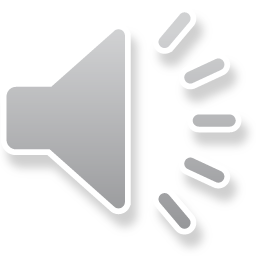 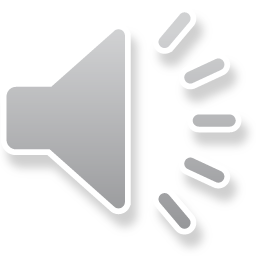 قطره اندیشید:
                             چون دریا شوم؟؟؟
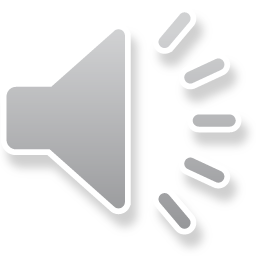 گفت:
 می باید 
که اَوَّل 
 پا شوم...
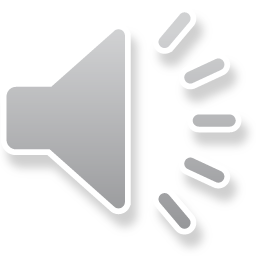 پا شد و تا آسمان پرواز کرد...
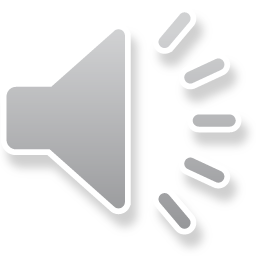 راه دریا گشتن خود باز کرد...
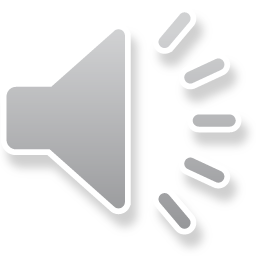 از سروده های فرامرزمیرشکار(شمین اصفهانی)
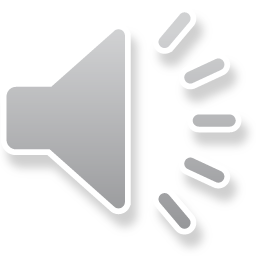